LAMBDA
Yerevan 2024
Faculty of Computer Science
Optimisation of the Accelerator Control by Reinforcement Learning: a Simulation based approach
Anwar Ibrahim1, Denis Derkach1, Alexey Petrenko2, and Fedor Ratnikov1
1 Laboratory of Methods for Big Data Analysis, HSE University, 
2 Budker Institute of Nuclear Physics
Content
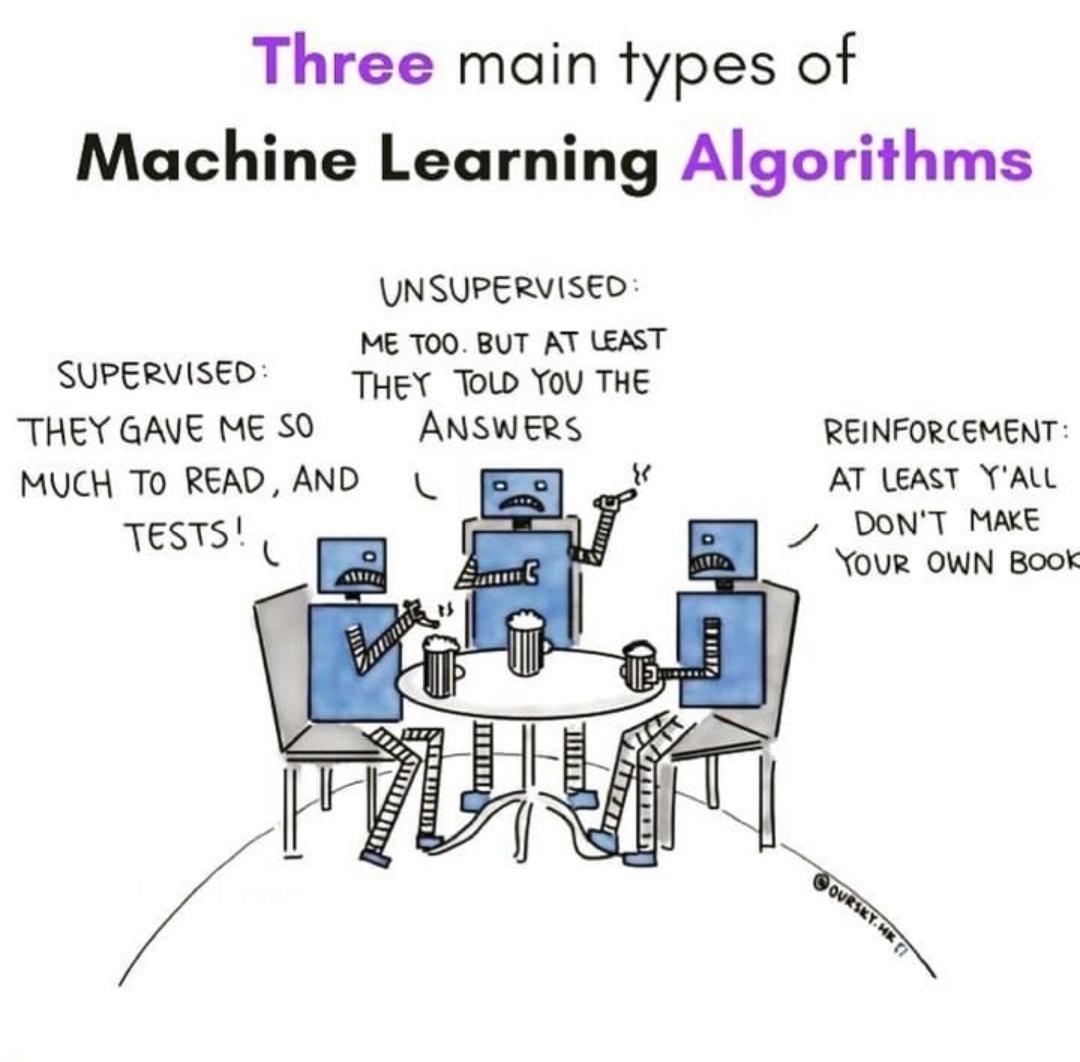 Particle accelerators and Beamlines .
Reinforcement learning.
Our approach.
Real world problem to reinforcement learning problem.
Agent
Results.
Conclusion.
2
[Speaker Notes: Reinforcement learning is a type of machine learning where an agent learns to make decisions by taking actions in an environment to achieve a certain goal. The agent receives feedback in the form of rewards or penalties based on its actions, and uses this feedback to adjust its decision-making process over time. Essentially, the agent learns through trial and error, gradually improving its decision-making abilities to maximize its cumulative reward. This process is similar to how humans learn from experience, making reinforcement learning a powerful tool for solving complex problems and optimizing control systems.]
Particle Accelerators and Beamlines.
3
[Speaker Notes: Controllable elements are the ones that our agent can control…
The uncontrollable ones are the one that our agent can’t control..]
Beamlines
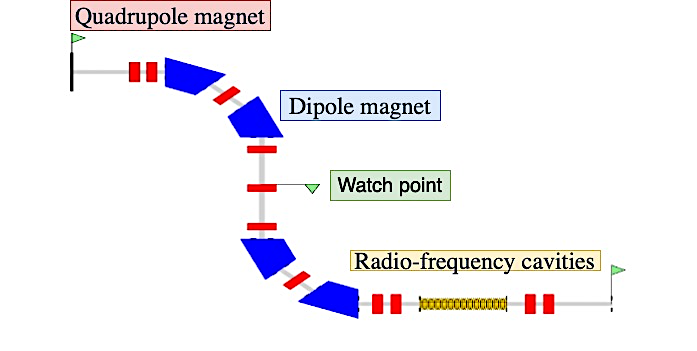 4
[Speaker Notes: Controllable elements are the ones that our agent can control…
The uncontrollable ones are the one that our agent can’t control..]
Why Reinforcement learning.
5
[Speaker Notes: Reinforcement learning is a type of machine learning where an agent learns to make decisions by taking actions in an environment to achieve a certain goal. The agent receives feedback in the form of rewards or penalties based on its actions, and uses this feedback to adjust its decision-making process over time. Essentially, the agent learns through trial and error, gradually improving its decision-making abilities to maximize its cumulative reward. This process is similar to how humans learn from experience, making reinforcement learning a powerful tool for solving complex problems and optimizing control systems.]
Reinforcement Learning Problem Statement
Agent: 
performs actions on the environment.
observes its feedback (states and rewards)
learns how to maximizes a numerical signal (total expected reward) over time.
Environment: 
playground where our agent is going to operate.
State: describes the environment at a timestamp.
Actions: how the agent interacts with the environment.
Reward: scalar value.
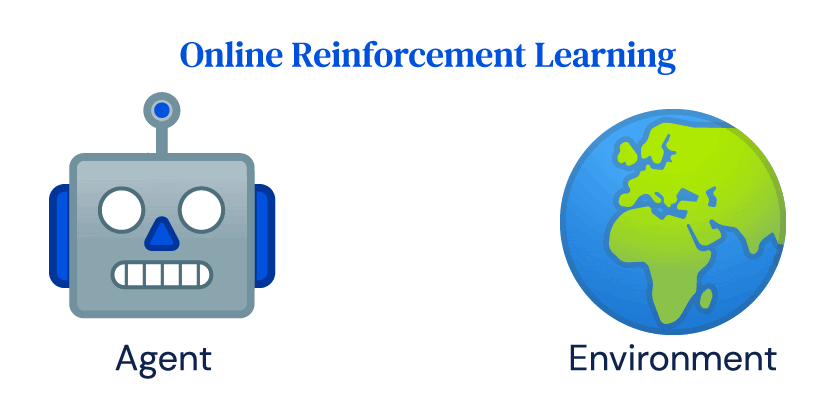 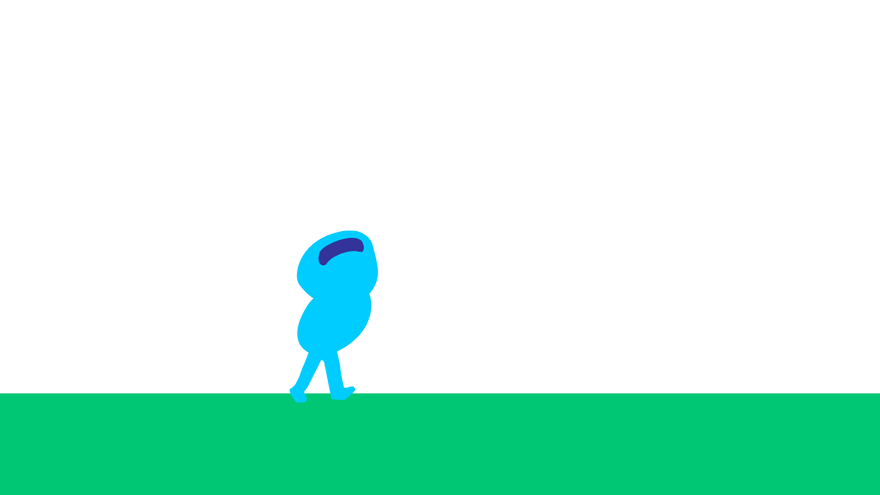 6
[Speaker Notes: agent uses only what it can observe.
fully or partially observable. Chess and Go are examples of games that are considered fully observable.
Autonomous driving is a classic example of a partially observable environment. The vehicle's sensors provide information about the surrounding environment. POKER]
Real world to Reinforcement learning
Virtual environment: “Elegant Simulation”
Environment:
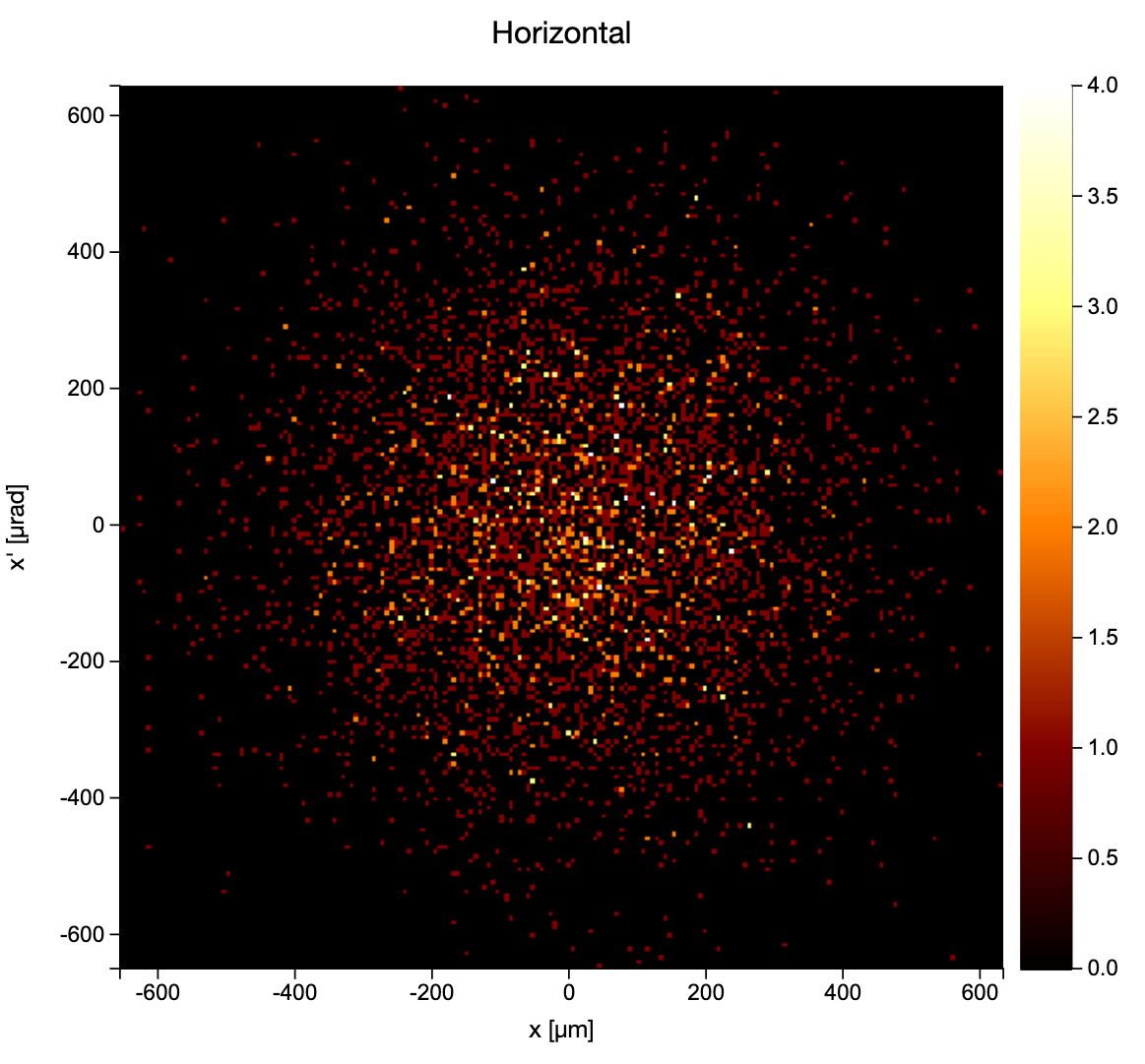 Real world environment: “beamline”
State:
The output of Elegant: “values that describes the particles at different point of the beamline”.
Controls we/intelligent agent can change to affect particles in  beamline. “Current in the Quadruples magnets”.
Actions:
Reward:
Next slide…
7
[Speaker Notes: agent uses only what it can observe.
fully or partially observable. Chess and Go are examples of games that are considered fully observable.
Autonomous driving is a classic example of a partially observable environment. The vehicle's sensors provide information about the surrounding environment. POKER]
Reward
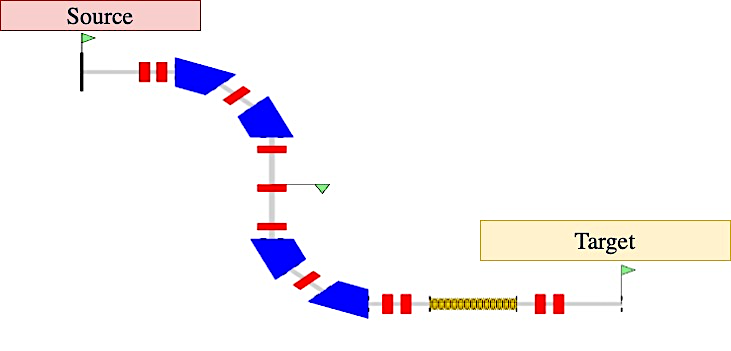 8
[Speaker Notes: agent uses only what it can observe.
fully or partially observable.Chess and Go are examples of games that are considered fully observable.
Autonomous driving is a classic example of a partially observable environment. The vehicle's sensors provide information about the surrounding environment. POKER]
Agent
Decision Making: Learns to make decisions through trial and error.
Feedback Mechanism: Receives rewards for positive actions and penalties for negative actions.
Evaluation and Optimization: Uses rewards to evaluate decisions and optimize beamline control.
Algorithm Options: Various reinforcement learning algorithms can be employed to create the agent, such as SAC, DDPG, and PPO.
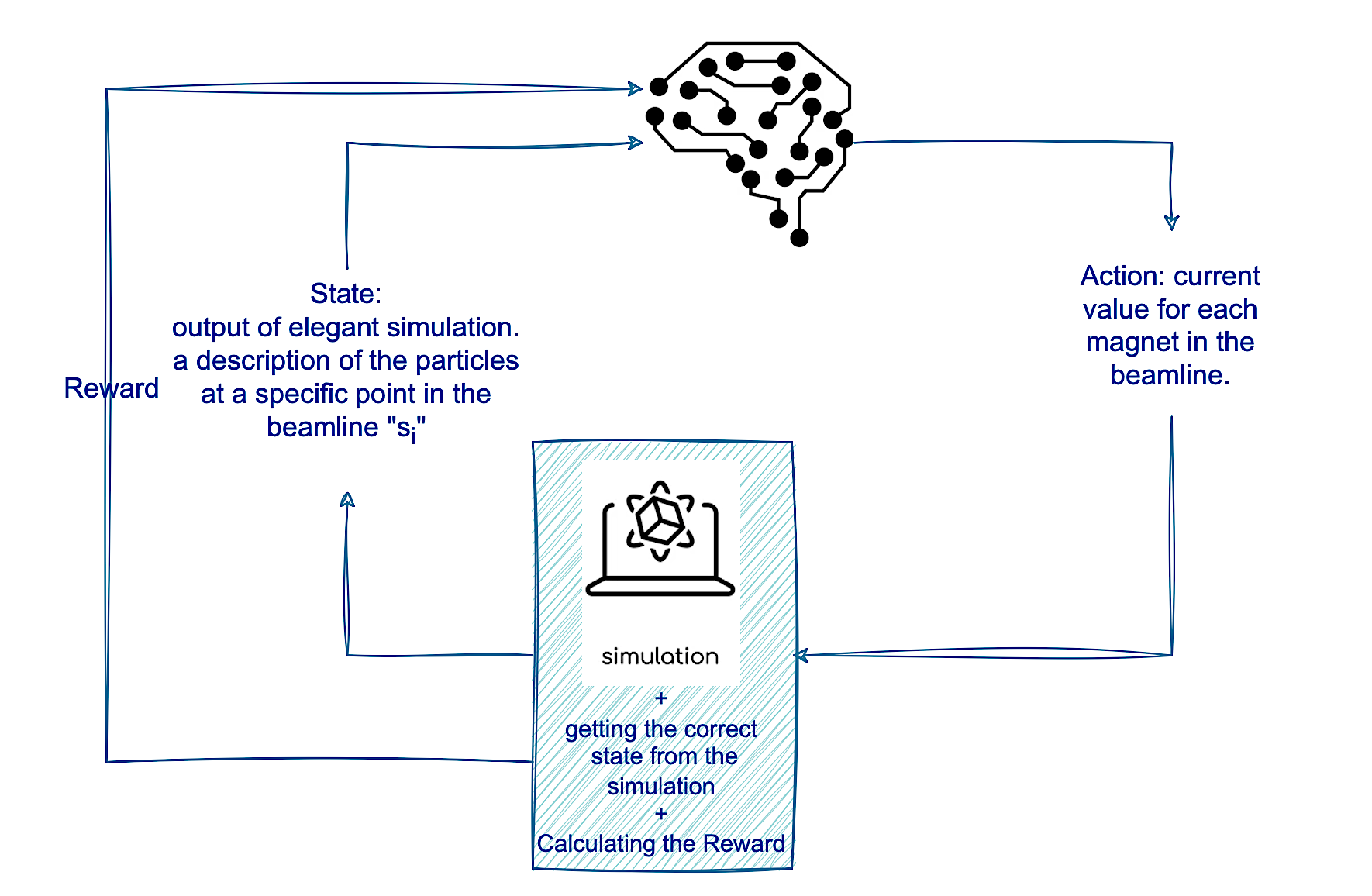 9
[Speaker Notes: agent uses only what it can observe.
fully or partially observable. Chess and Go are examples of games that are considered fully observable.
Autonomous driving is a classic example of a partially observable environment. The vehicle's sensors provide information about the surrounding environment. POKER]
Results
Using a beam line with 7 quadruple magnets.
We used the Reinforcement learning algorithm soft-actor-critic.
we were able to deliver all the particles.
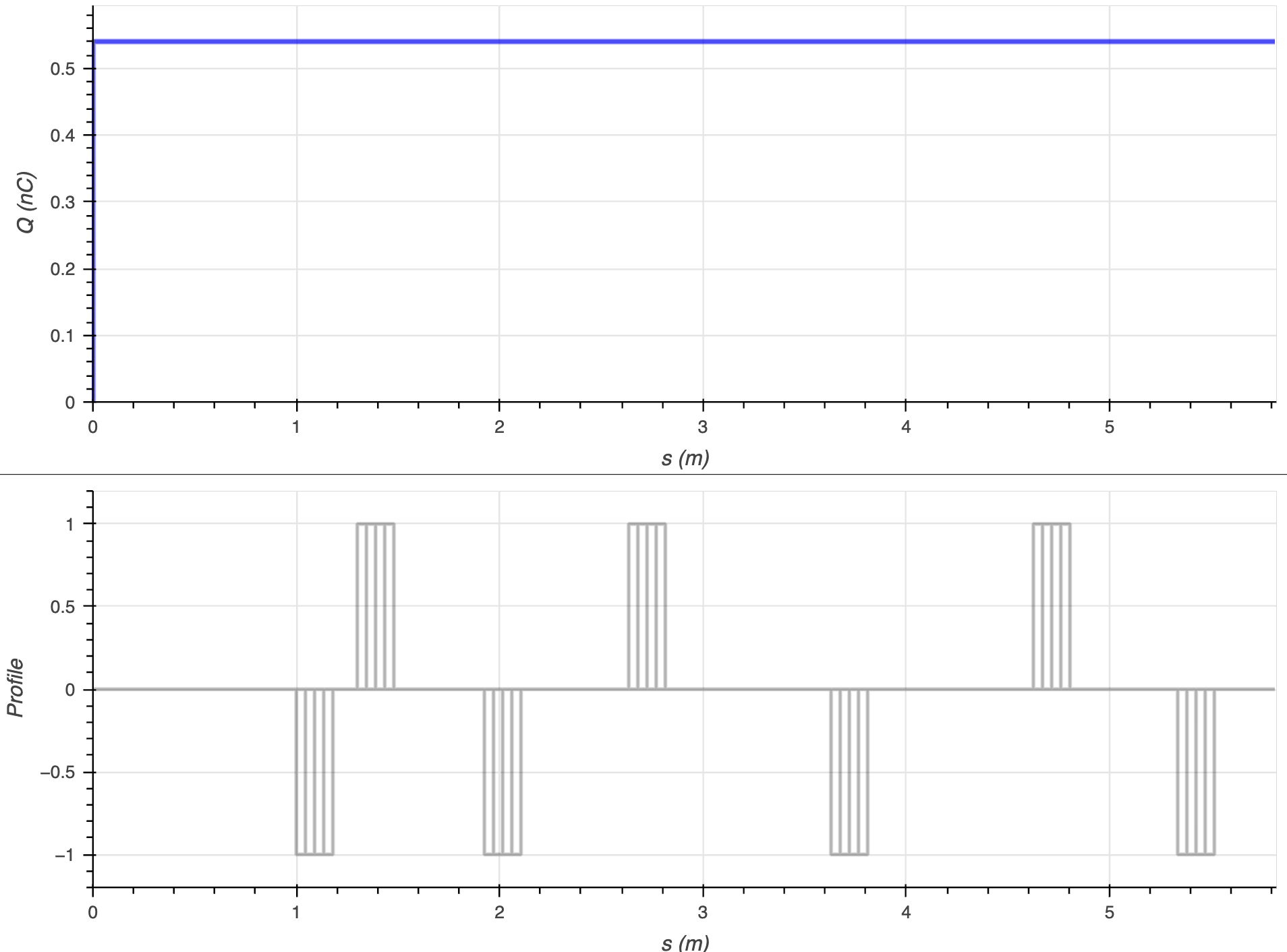 Number remaining particles
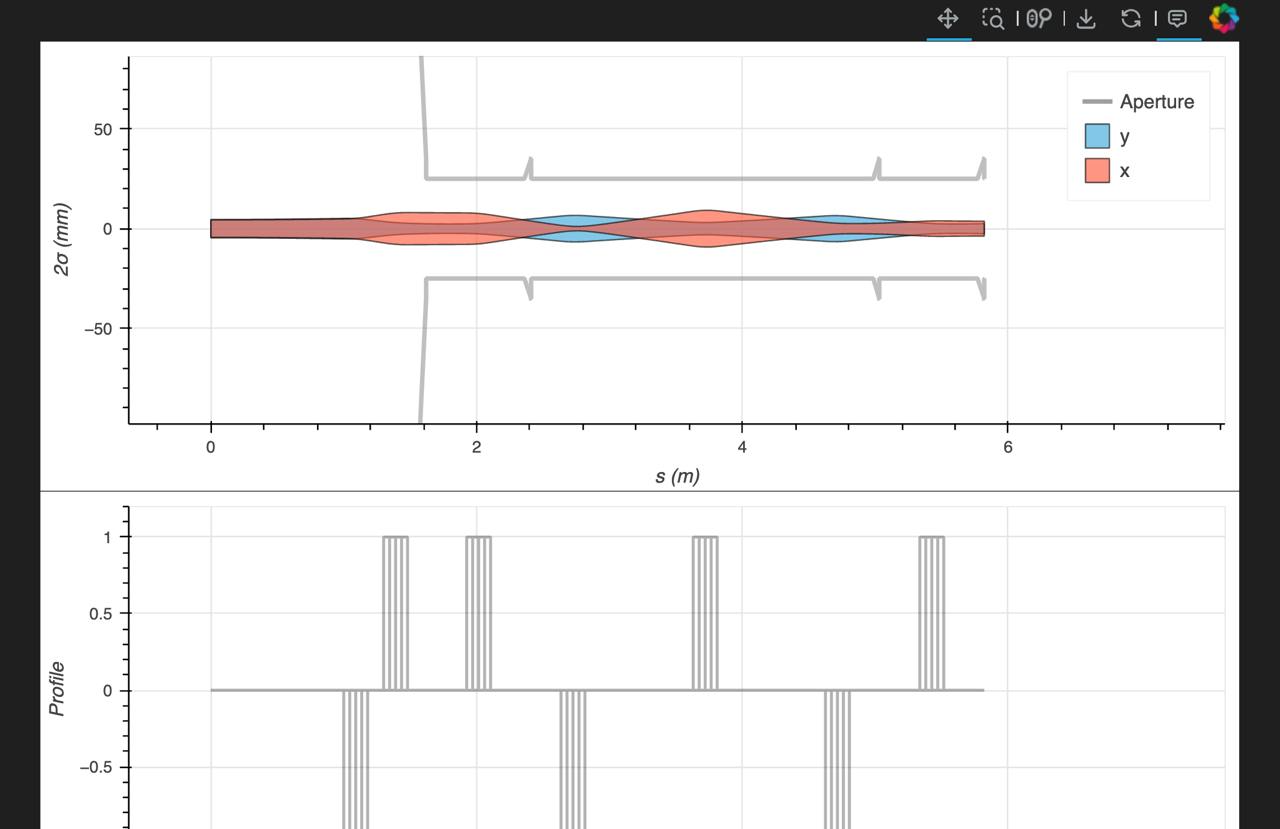 Magnets positions and configurations along the beamline (m)
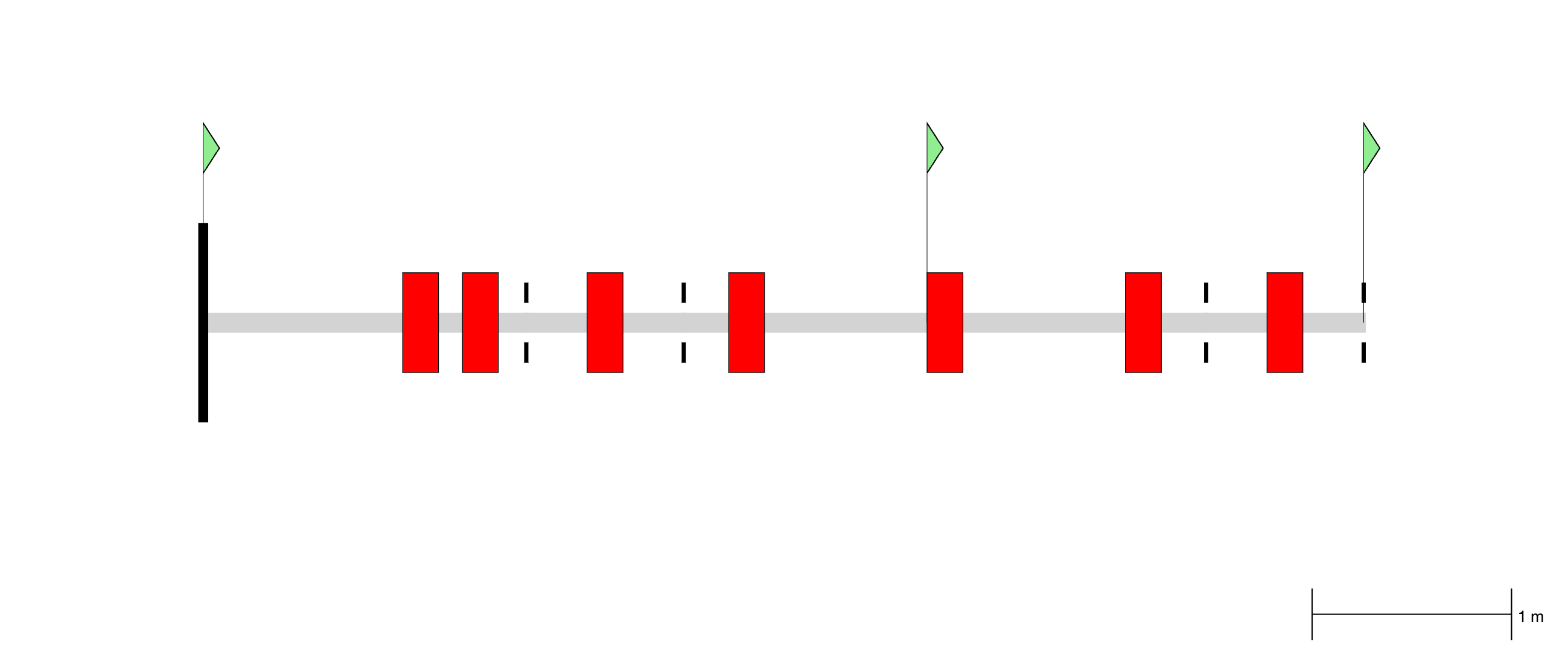 Beam size (mm)
10
[Speaker Notes: agent uses only what it can observe.
fully or partially observable. Chess and Go are examples of games that are considered fully observable.
Autonomous driving is a classic example of a partially observable environment. The vehicle's sensors provide information about the surrounding environment. POKER]
Results
The same beam line structure but with increased emittance by a factor of 16.
Emittance reflects how "tight" or "messy" the beam is.
We lost only 32.4% out of the beam
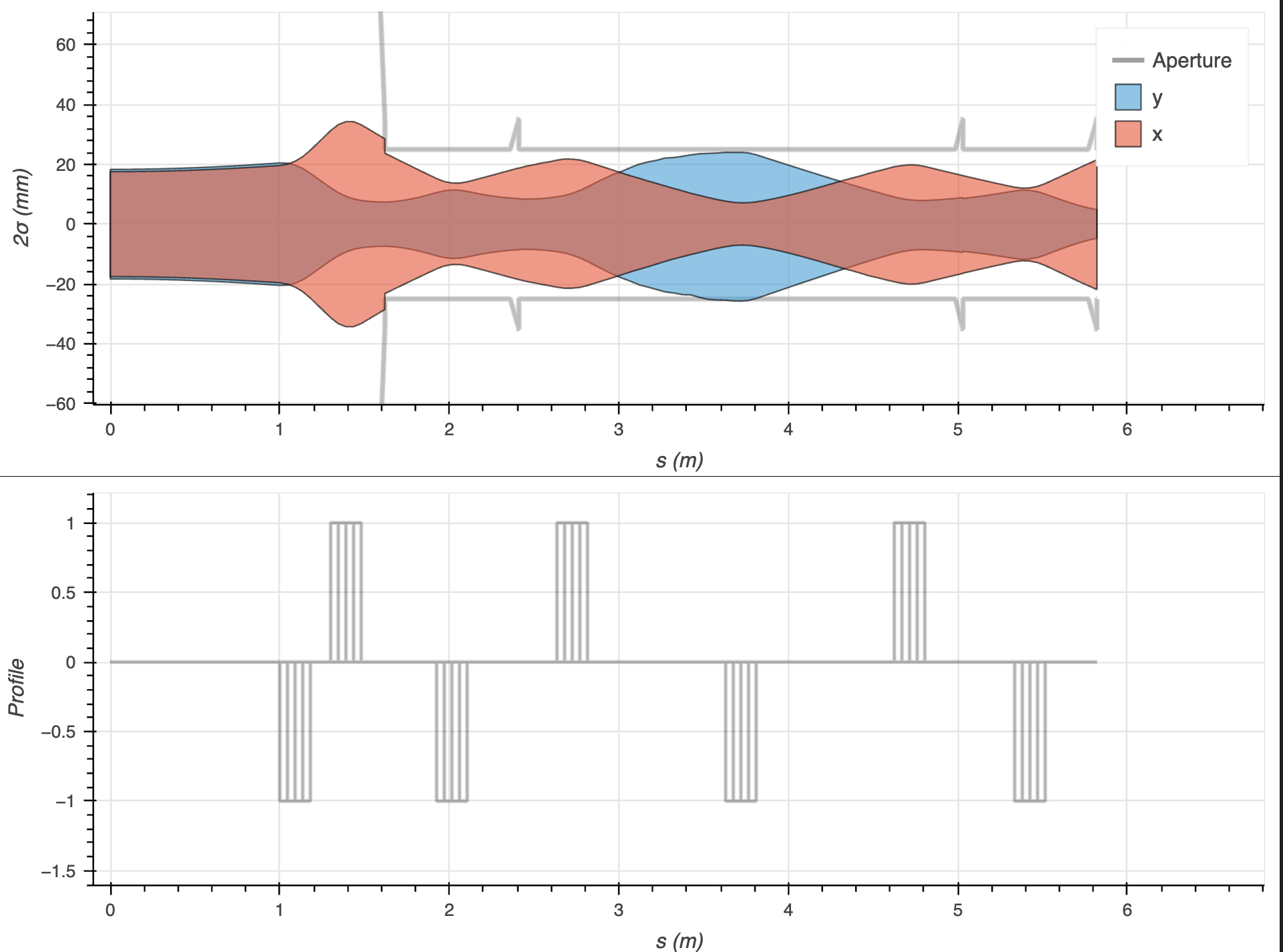 Beam size  (mm)
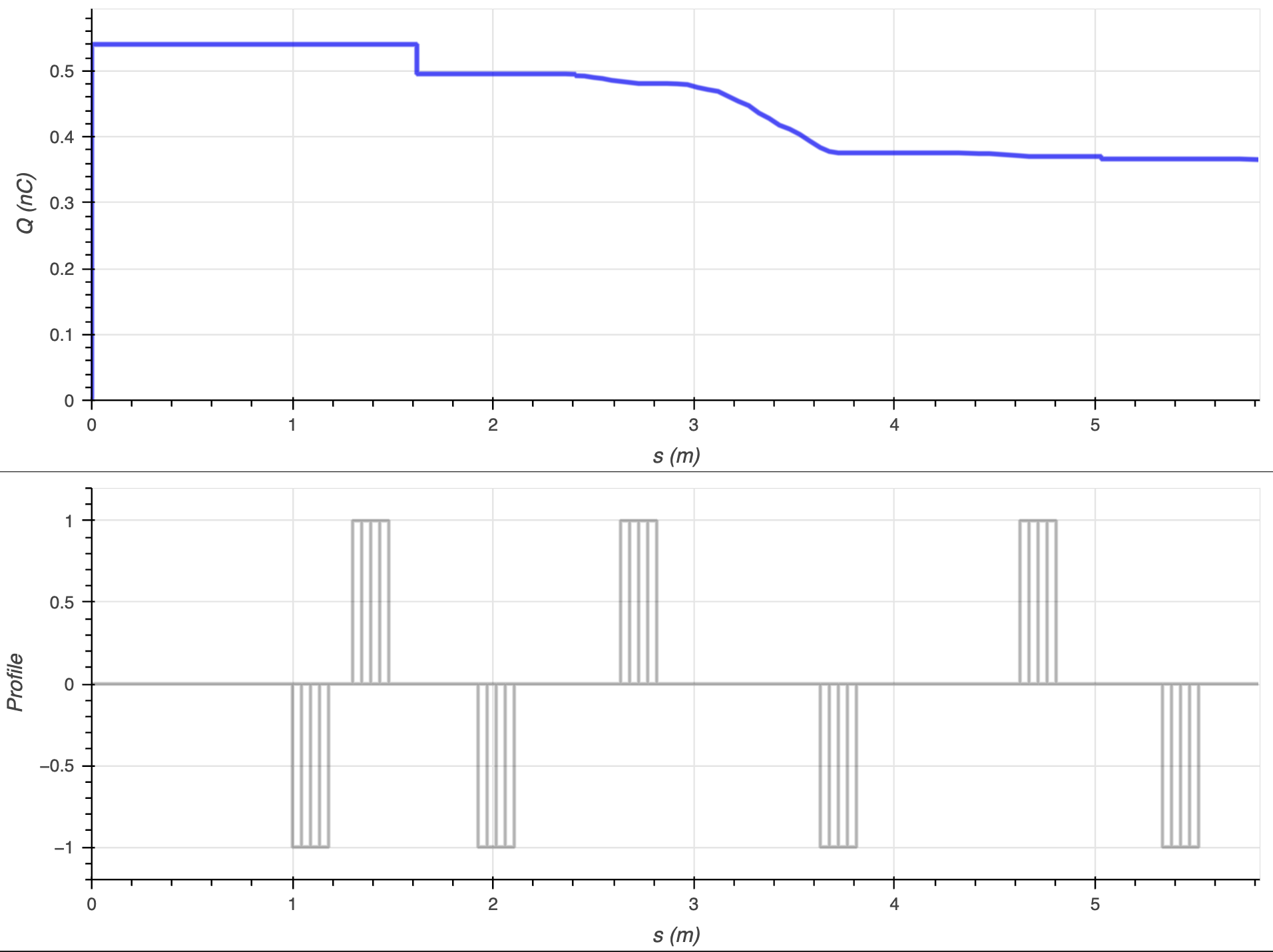 Magnets positions and configurations along the beamline (m)
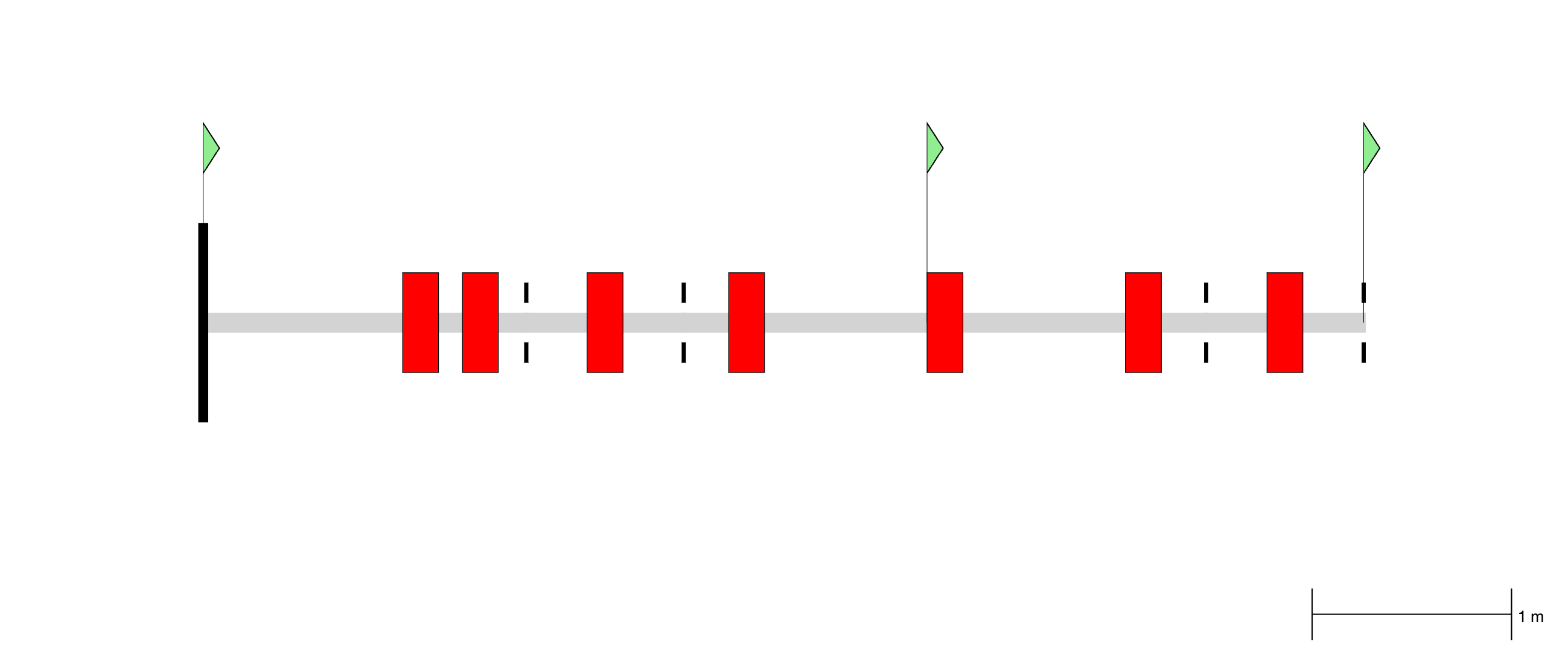 Number remaining particles
11
[Speaker Notes: What is Emittance?
Emittance measures how spread out the particles in a beam are in both their position and movement direction.
It reflects how "tight" or "messy" the beam is.
Low Emittance vs. High Emittance
Low Emittance: Particles are tightly packed and move almost parallel, creating a focused and controlled beam.
High Emittance: Particles are more spread out, moving in different directions, making the beam wider and harder to control.
Why Does Emittance Matter?
Beam Size: Higher emittance means a larger, more spread-out beam.
Focus & Control: Beams with higher emittance are harder to focus on a target.
Efficiency: Low emittance beams are more efficient for precision tasks like particle collisions or medical applications.
Key Takeaway: Lower emittance = better beam focus and control.]
Conclusion
Developing a system that optimizes beam optics with multiple benefits:
For physicists, acts as a co-pilot, offering intelligent suggestions for potential solutions to improve beamline performance.
For reinforcement learning (RL) researchers, provides an easy-to-use setup to train various agents in optimizing different beamline architectures.
We have demonstrated that this system can deliver useful and innovative solutions, for improved accelerator control and efficiency.
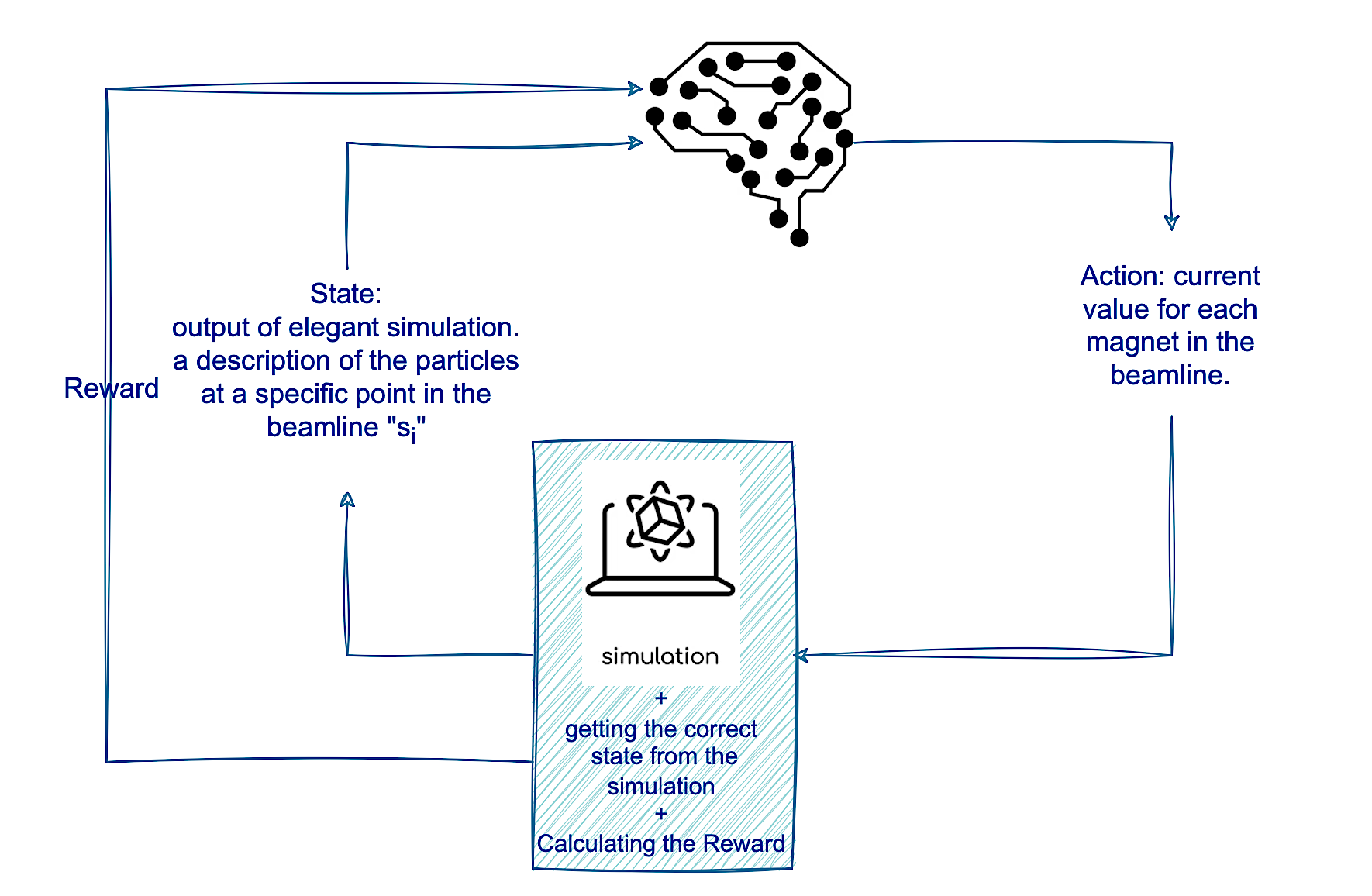 12
[Speaker Notes: agent uses only what it can observe.
fully or partially observable. Chess and Go are examples of games that are considered fully observable.
Autonomous driving is a classic example of a partially observable environment. The vehicle's sensors provide information about the surrounding environment. POKER]
Thank you
13
[Speaker Notes: agent uses only what it can observe.
fully or partially observable. Chess and Go are examples of games that are considered fully observable.
Autonomous driving is a classic example of a partially observable environment. The vehicle's sensors provide information about the surrounding environment. POKER]
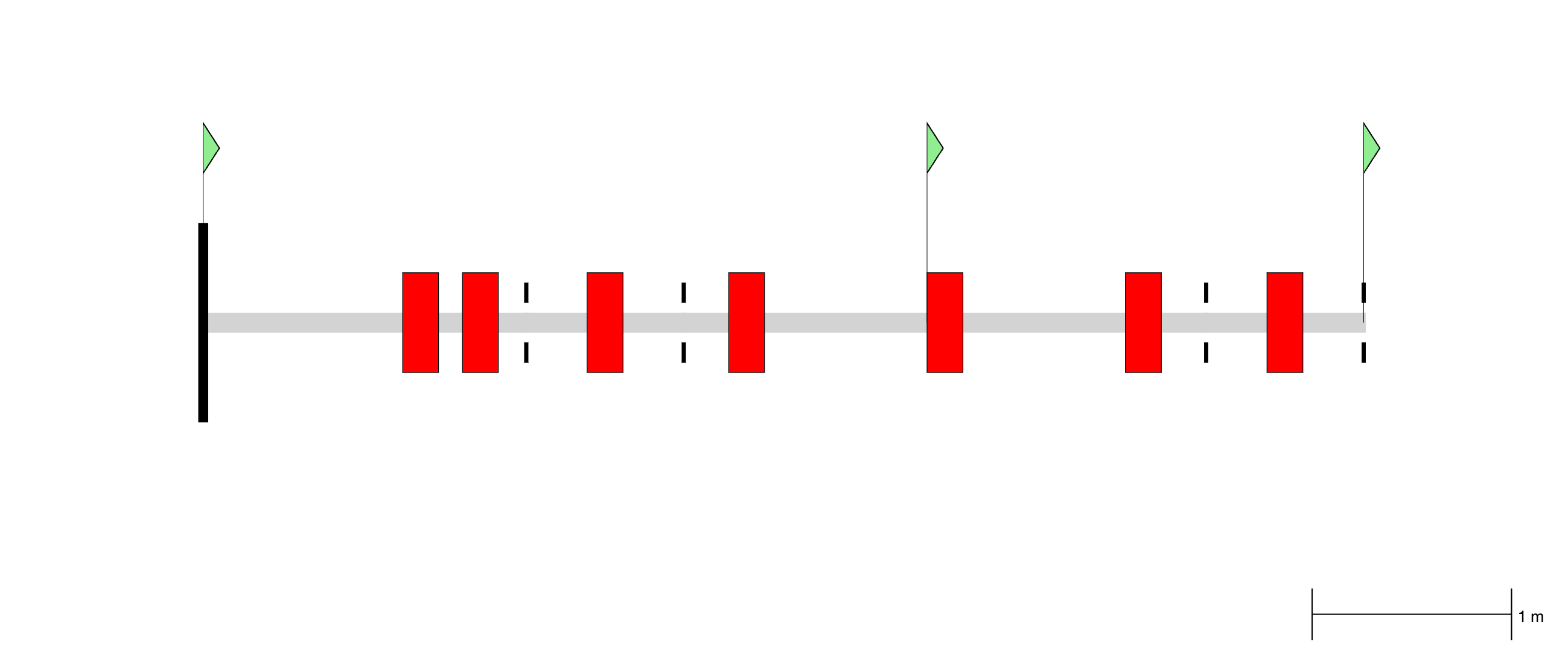 Results
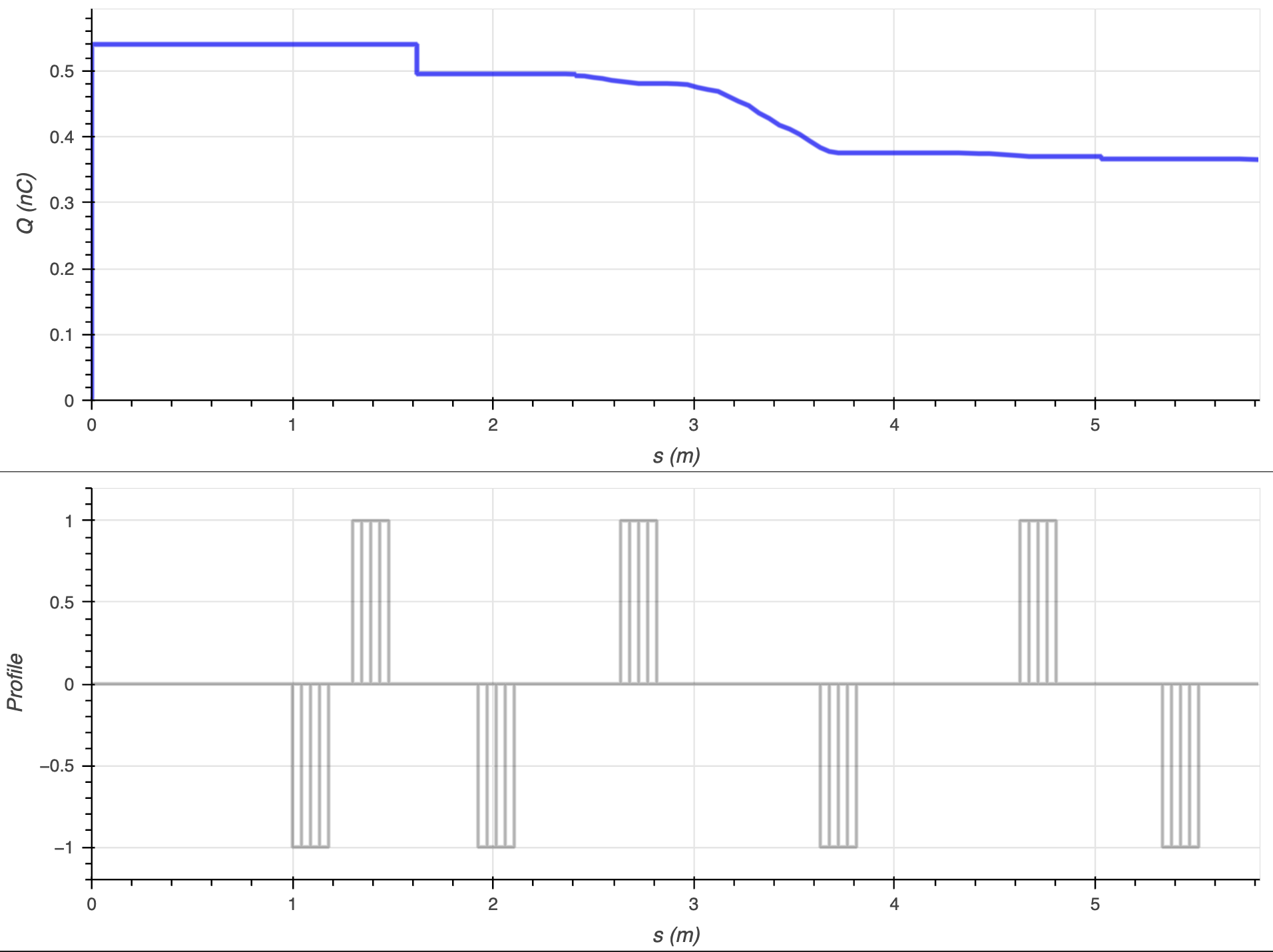 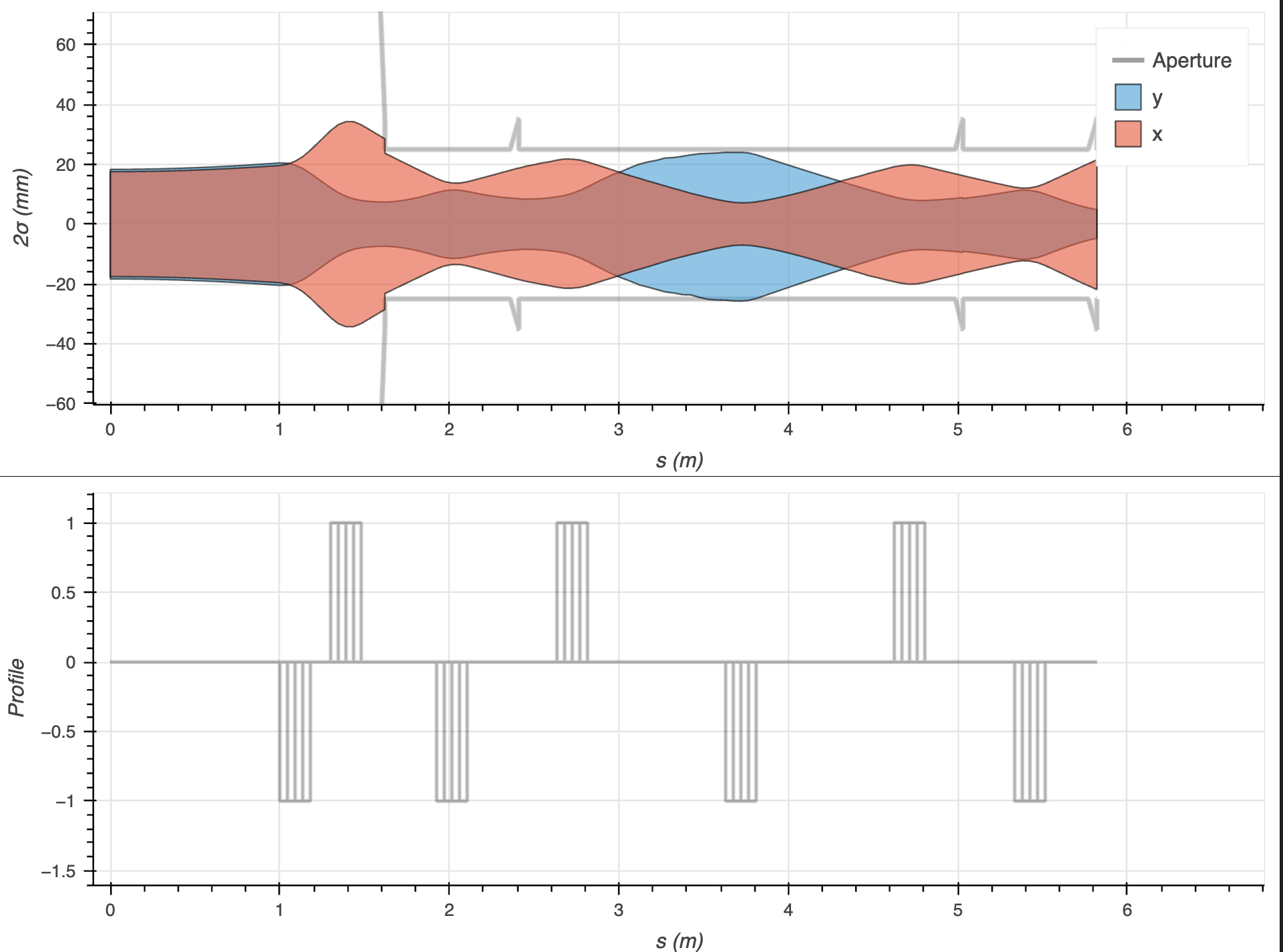 Top: The beam size along the beamline..We lost only 32.4% out of the beam
Bottom: the magnets positions along the beamline.
Top: The charge of the remaining particles along the beamline (measured in nanocoulombs) is equivalent to the number of remaining particles.
Bottom: the magnets positions along the beamline.
14
[Speaker Notes: agent uses only what it can observe.
fully or partially observable. Chess and Go are examples of games that are considered fully observable.
Autonomous driving is a classic example of a partially observable environment. The vehicle's sensors provide information about the surrounding environment. POKER]
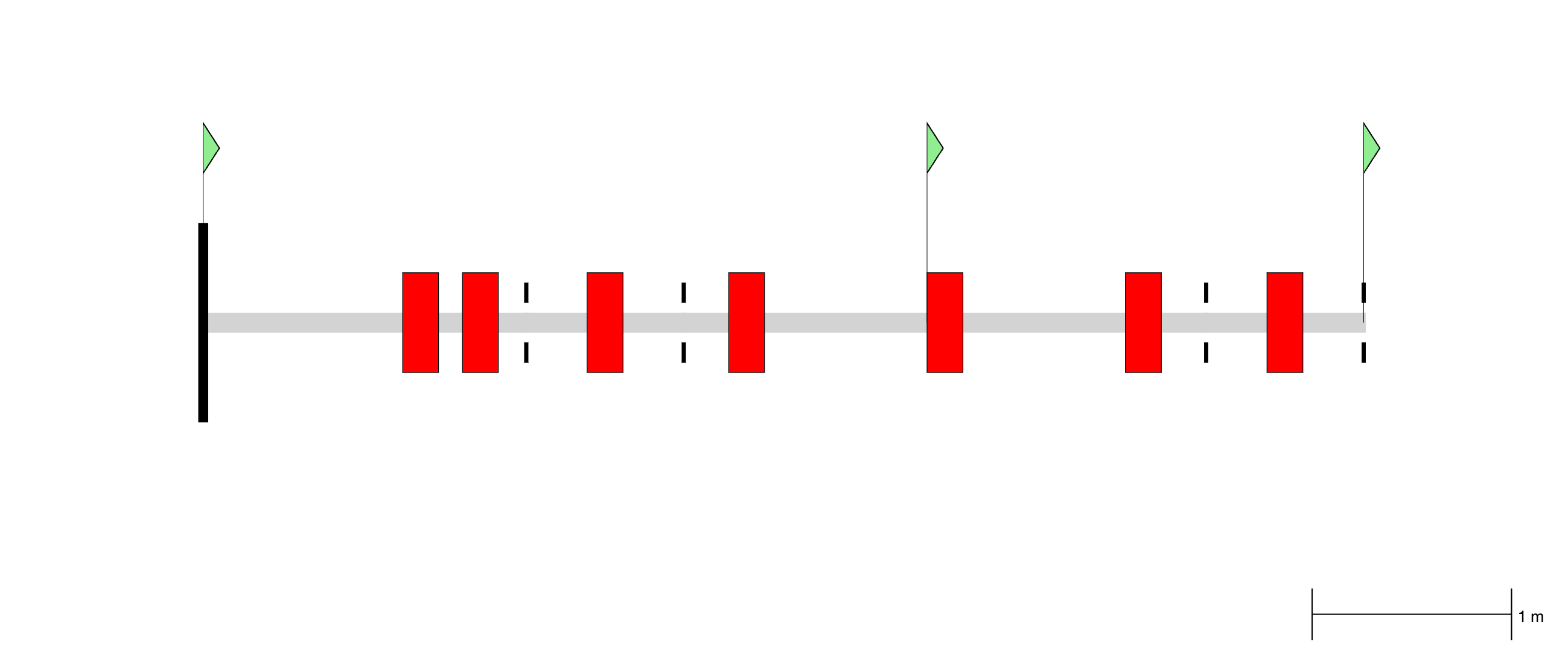 Results
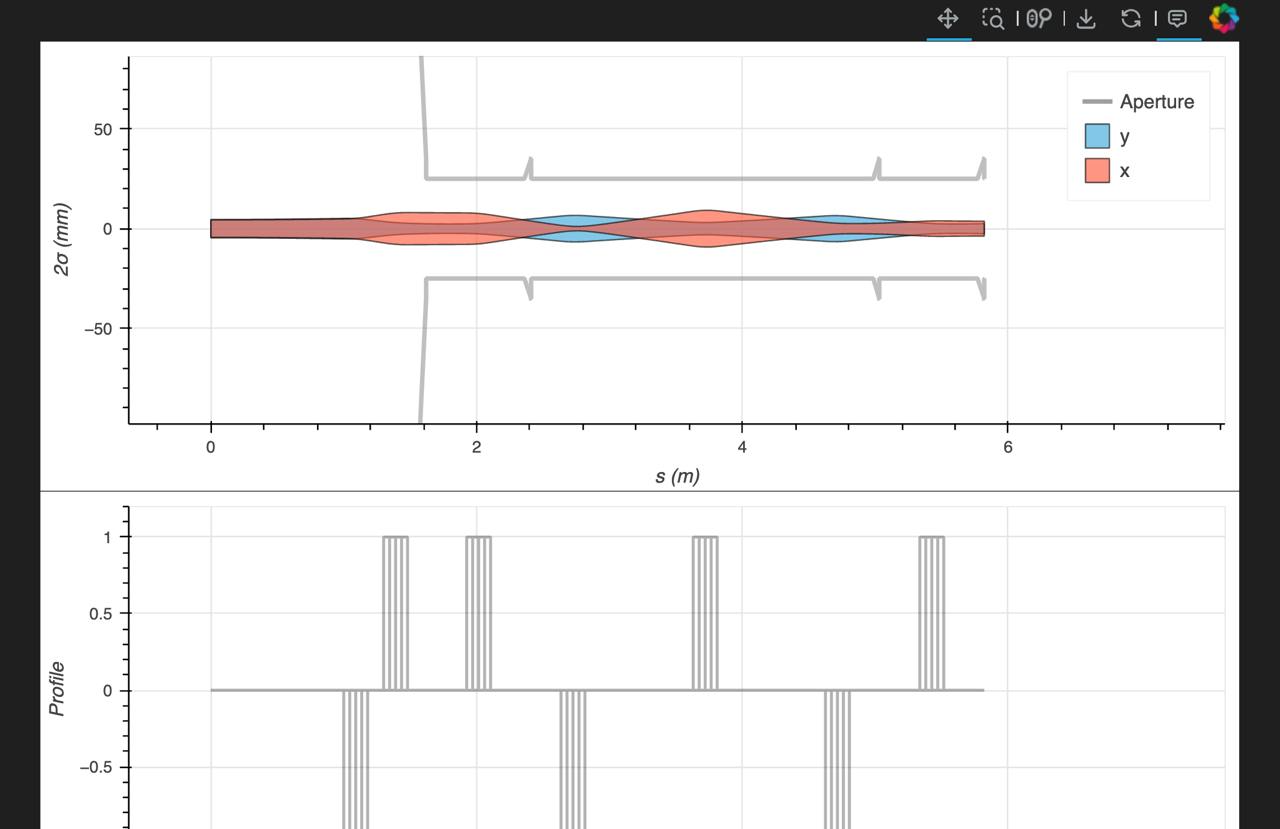 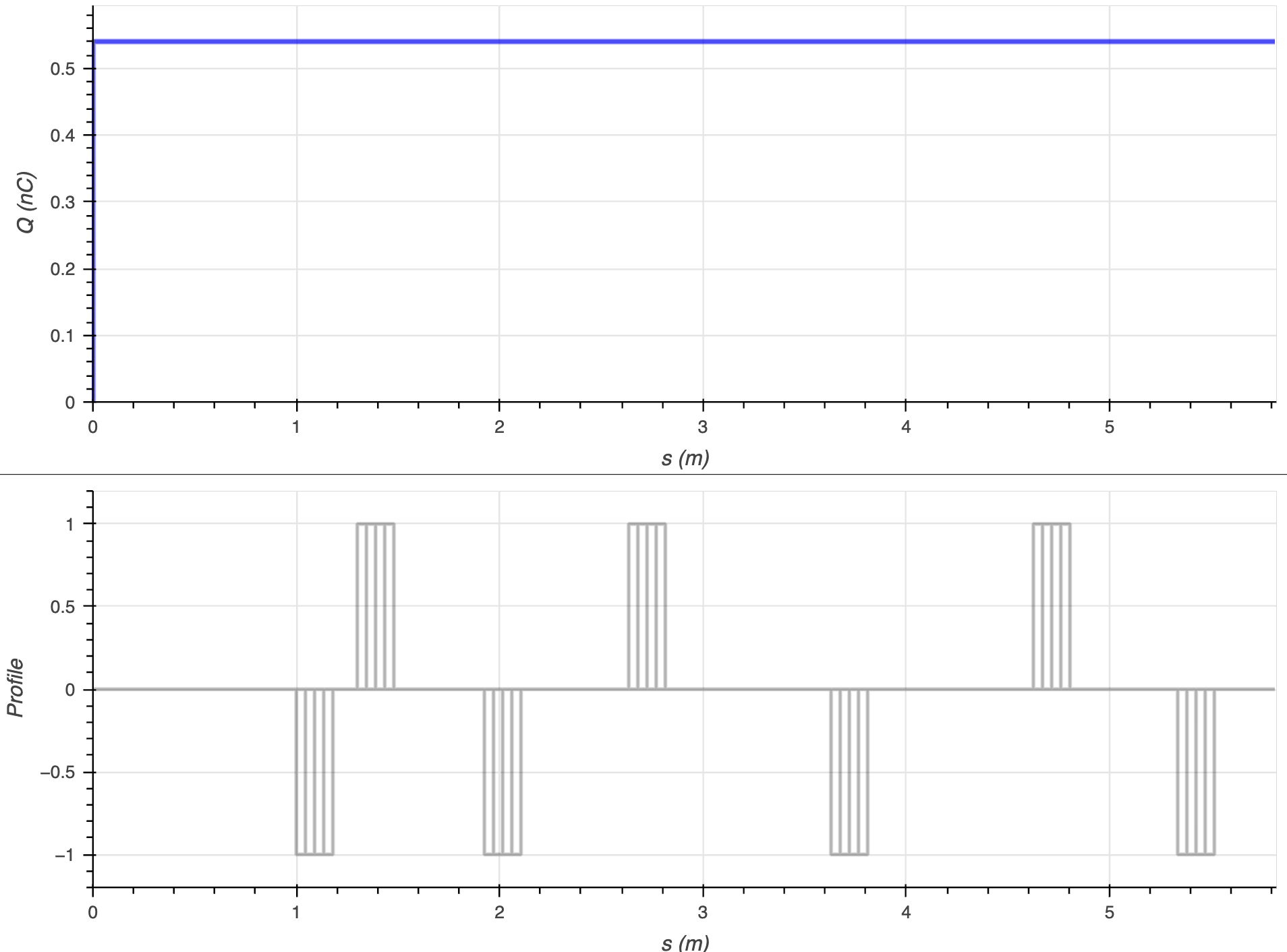 magnets positions and configurations along the beamline
Top: The charge of the remaining particles along the beamline (measured in nanocoulombs) is equivalent to the number of remaining particles.
Bottom: the magnets positions along the beamline.
Top: The beam size along the beamline.
Bottom: the magnets positions along the beamline.
15
[Speaker Notes: agent uses only what it can observe.
fully or partially observable. Chess and Go are examples of games that are considered fully observable.
Autonomous driving is a classic example of a partially observable environment. The vehicle's sensors provide information about the surrounding environment. POKER]
Conclusion
We are developing a system that optimizes beam optics; this system will do:
For physicists, acts as a co-pilot, providing suggestions for potential solutions.
For RL researchers, we would develop an easy-to-use setup for training various agents to optimize different beamline architectures.
We demonstrated that such system provides useful and interesting solutions.
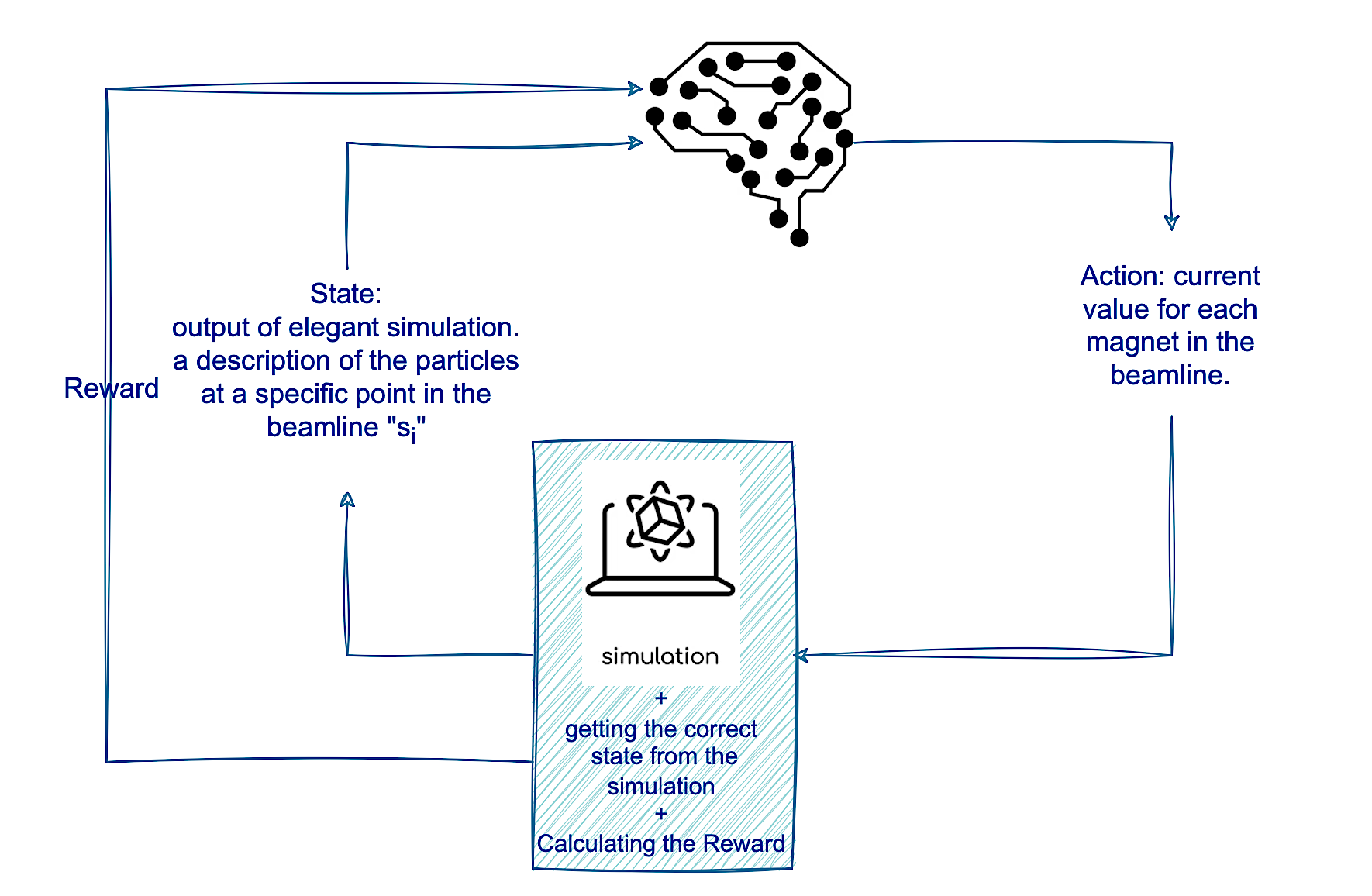 16
[Speaker Notes: agent uses only what it can observe.
fully or partially observable. Chess and Go are examples of games that are considered fully observable.
Autonomous driving is a classic example of a partially observable environment. The vehicle's sensors provide information about the surrounding environment. POKER]
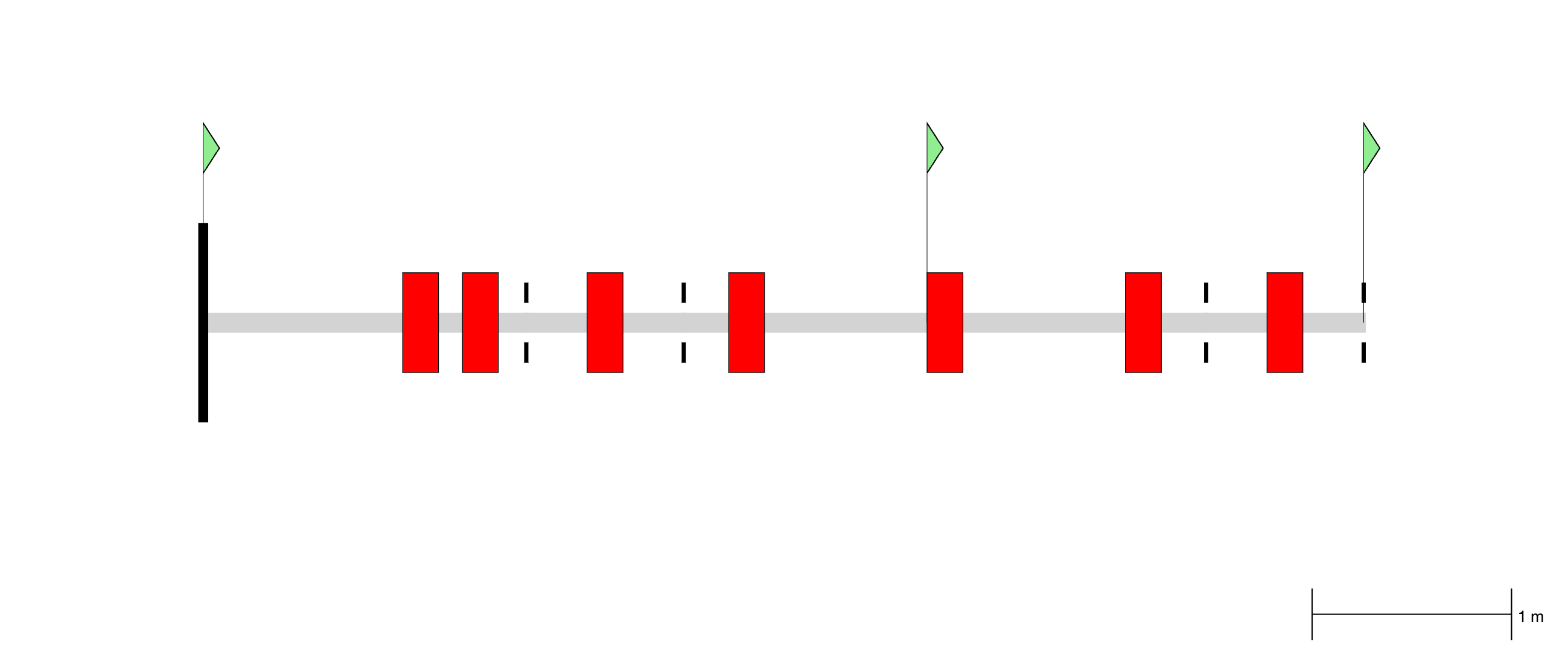 Results
The same beam line structure but with increased emittance by a factor of 16.
Emittance reflects how "tight" or "messy" the beam is.
Which means:
Beam Size: Higher emittance means a larger, more spread-out beam.
Focus & Control: Beams with higher emittance are harder to focus on a target.
Efficiency: Low emittance beams are more efficient for precision tasks like particle collisions or medical applications.
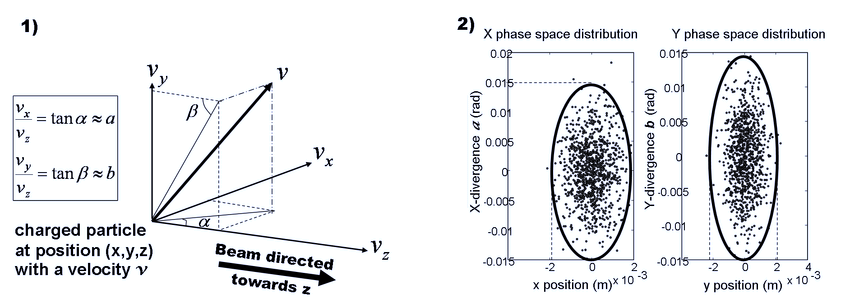 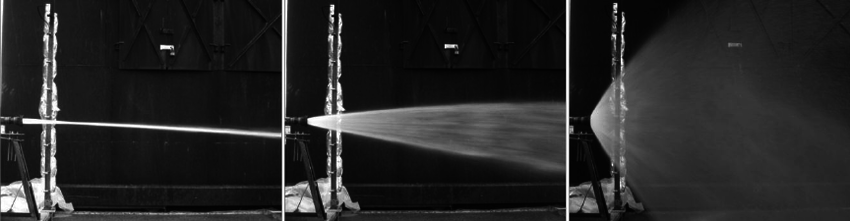 17
[Speaker Notes: What is Emittance?
Emittance measures how spread out the particles in a beam are in both their position and movement direction.
It reflects how "tight" or "messy" the beam is.
Low Emittance vs. High Emittance
Low Emittance: Particles are tightly packed and move almost parallel, creating a focused and controlled beam.
High Emittance: Particles are more spread out, moving in different directions, making the beam wider and harder to control.
Why Does Emittance Matter?
Beam Size: Higher emittance means a larger, more spread-out beam.
Focus & Control: Beams with higher emittance are harder to focus on a target.
Efficiency: Low emittance beams are more efficient for precision tasks like particle collisions or medical applications.
Key Takeaway: Lower emittance = better beam focus and control.]
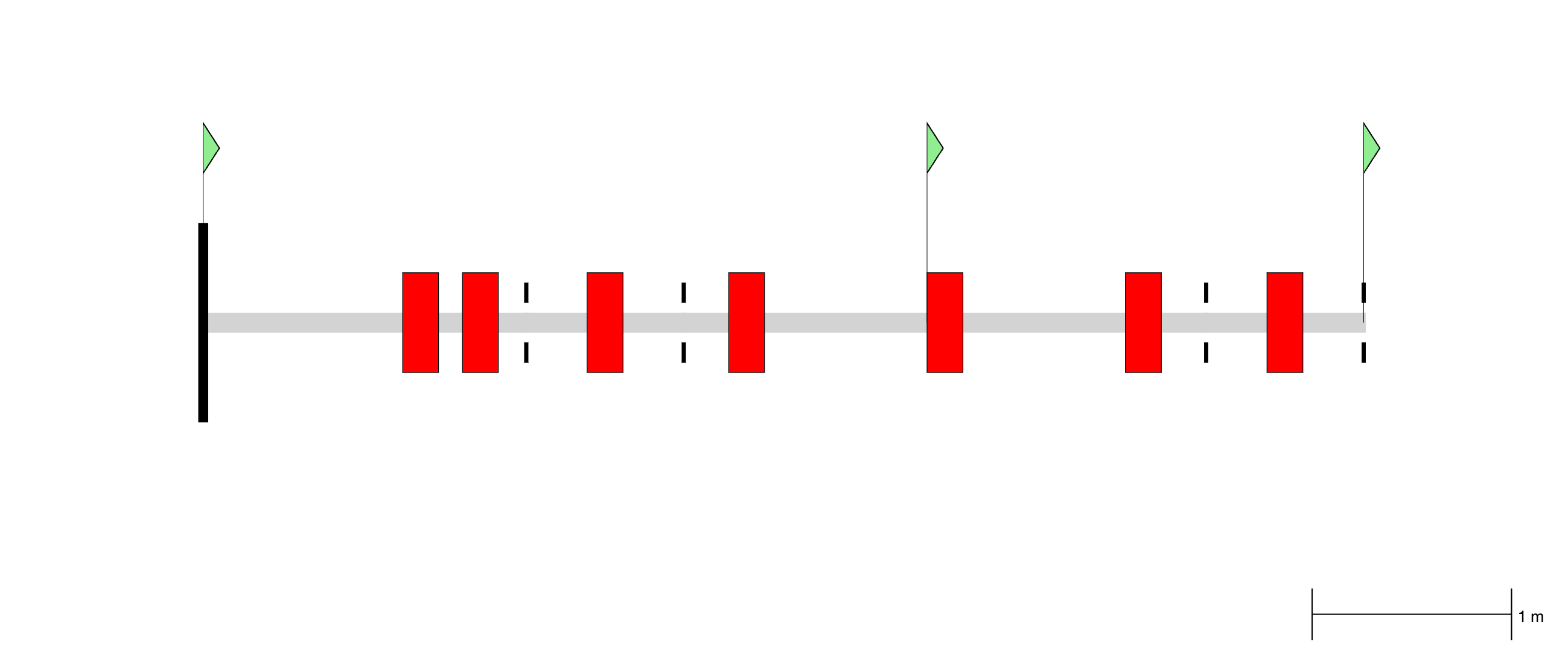 Results
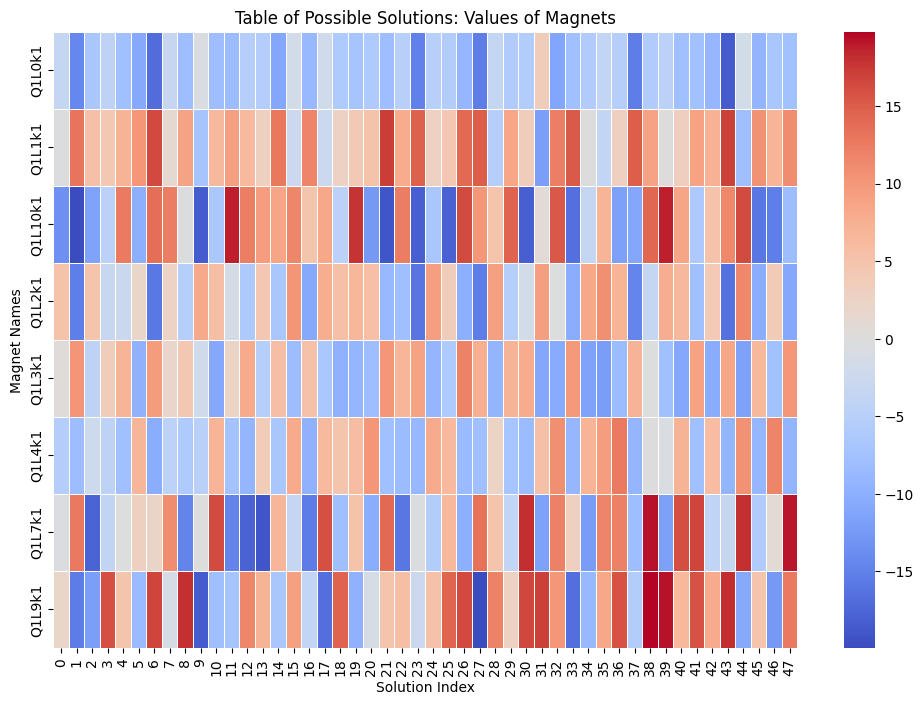 Using RL allowed us to find different solutions. 
“Positive values => focusing magnets. Negative values =>defocusing magnets.”
18
[Speaker Notes: agent uses only what it can observe.
fully or partially observable. Chess and Go are examples of games that are considered fully observable.
Autonomous driving is a classic example of a partially observable environment. The vehicle's sensors provide information about the surrounding environment. POKER]